Sales and Marketing Dashboard
Month, Day, Year
Top Takeaways
Top Takeaways in March
March was massively variable with significant value added to and taken from the pipeline. We had a great month in terms of wins and creating new deals while at the same time closing-lost $X.XM, nearly $X.XM more than any other month in FY20. Fortunately, these were largely early stage deals, so had a muted impact on the weighted pipeline. I expect we will see more deals closed-lost or delayed in the coming months, making bringing in new deals even more critical than usual.
Drop of $X.XM in total value in March
These were primarily early stage deals so the weighted value only decreased $X.XM
Caused by $X.XM in wins in APAC and $XM in lost deals in Europe
$X.XM reduction in WEMS, $X.XM in SCADA, $XXXK in HVDC
Offset by significant value created
Highest value of deals created by far in FY20 - $X.XM
$X.XM in the US
$X.XM in electrical engineering and $X.X in SCADA
Highest value of deals won by far in FY20 - $XM
$X.XM in Australia
Sales Metrics
Total Value of Open Opportunities
* Open Opportunity = Qualifying, Proposal, Negotiating, Won Not Booked
Total Value of Open Opportunities
* Open Opportunity = Qualifying, Proposal, Negotiating, Won Not Booked
Weighted Value of Open Opportunities
Weighted Value of Open Opportunities
Total Value of Opportunities Created by Month and Service Line
Jan – $X.XM
Feb – $X.XM
Mar - $X.XM
Total Value of Opportunities Created by Month and Region
Total Value of Closed Won by Month and Service Line
Jan – $X.XM
Feb – $X.XM
Mar - $X.XM
Figures based on Opportunity Close Date
Total Value of Closed Won by Month and Region
Figures based on Opportunity Close Date
Total Value of Closed Lost by Month and Service Line
Jan – $X.XM
Feb – $X.XM
Mar - $X.XM
Figures based on Opportunity Close Date
Total Value of Closed Lost by Month and Region
Figures based on Opportunity Close Date
Average Age of all Open Opportunities (days)
Oldest outstanding 1,604 days
Total Value of Committed Opportunities
Marketing Metrics
Marketing Metrics
Website Traffic Trend – Calendar Year by Month
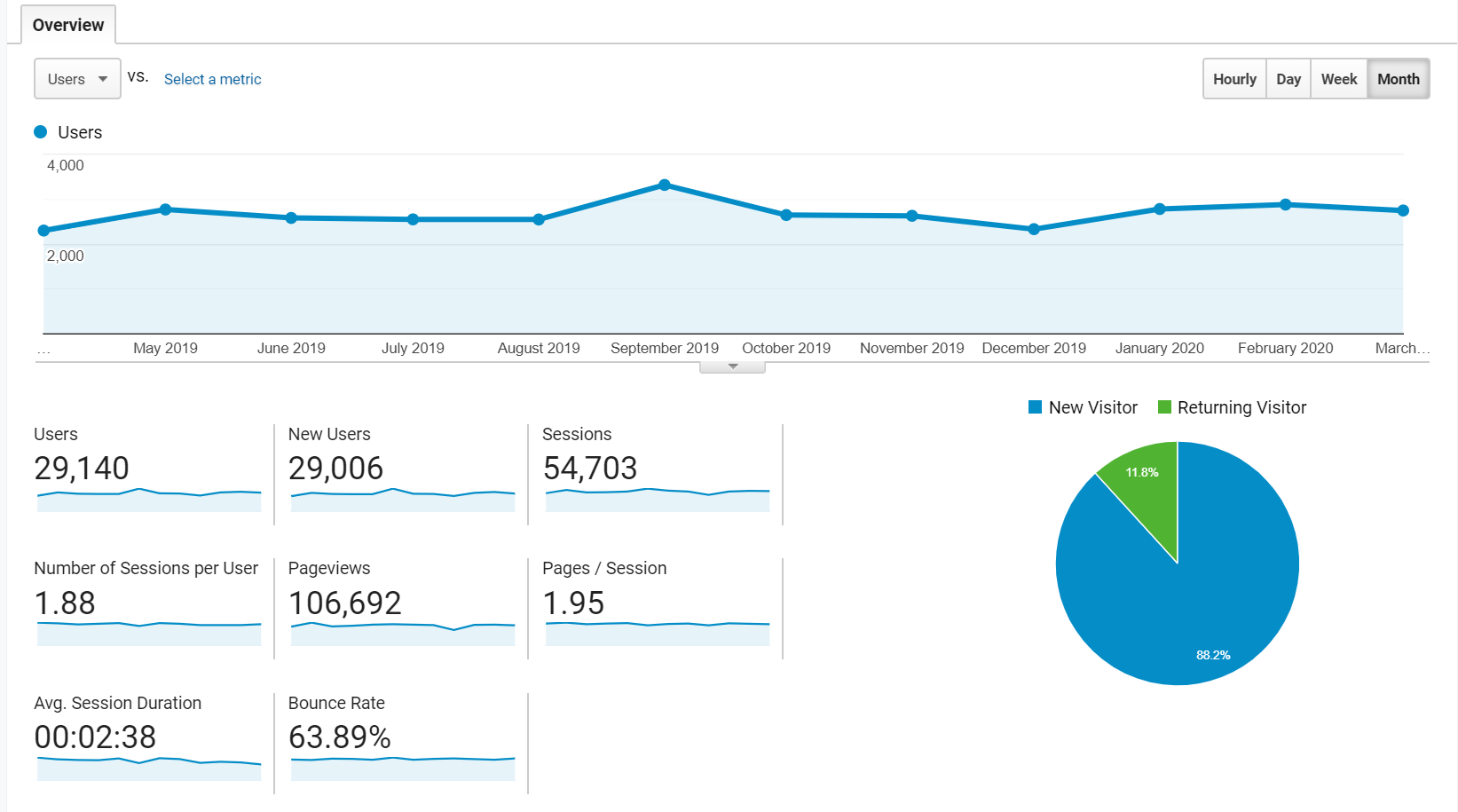 [Speaker Notes: Last 12 months by month.  This one is April 1, 2019 – March 31, 2020.]
Website Traffic Trend – Last Month by Day
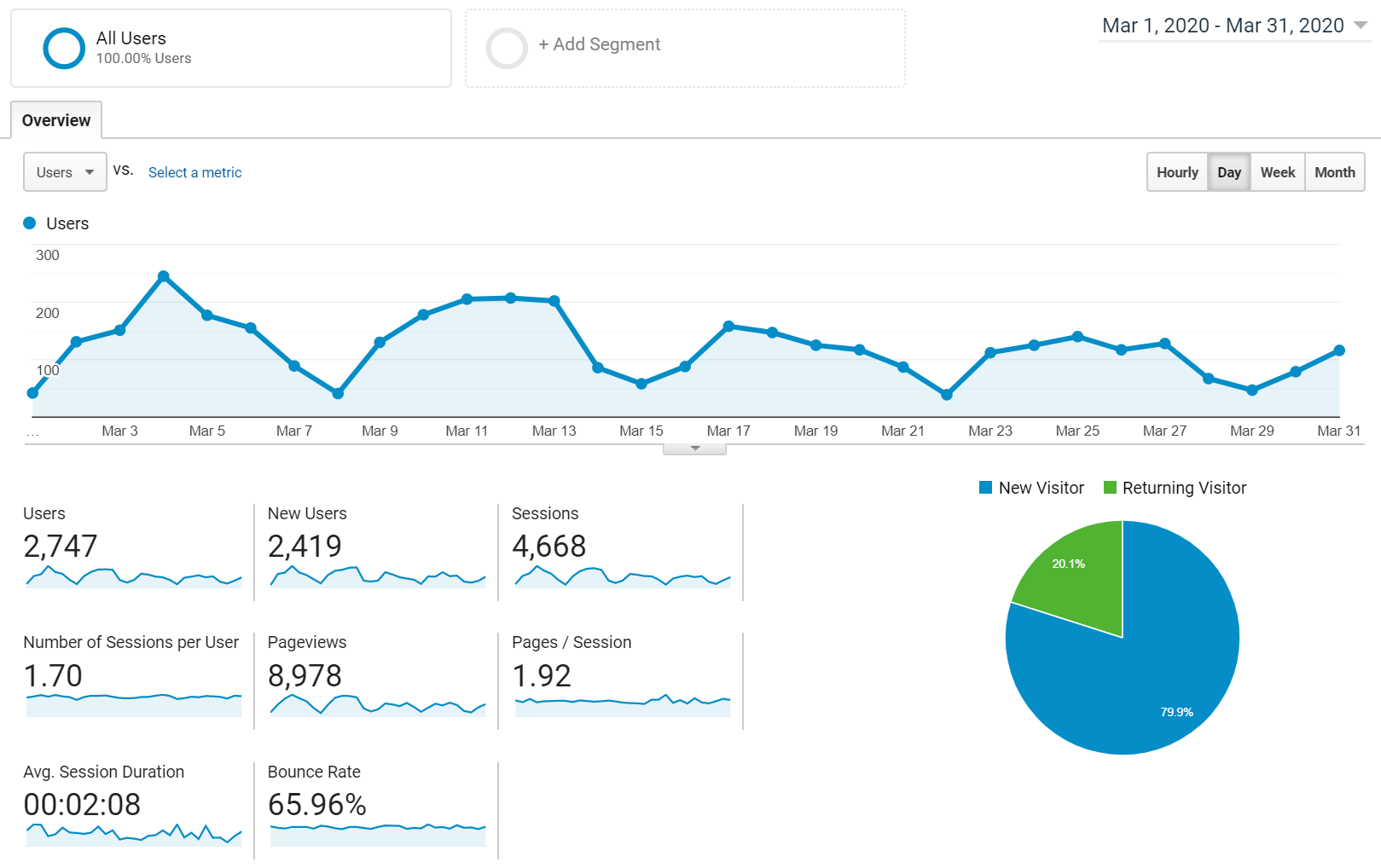 Dec – X,XXX
Jan – X,XXX
Feb – X,XXX
Mar – X,XXX
Website Audience Snapshot Last Month
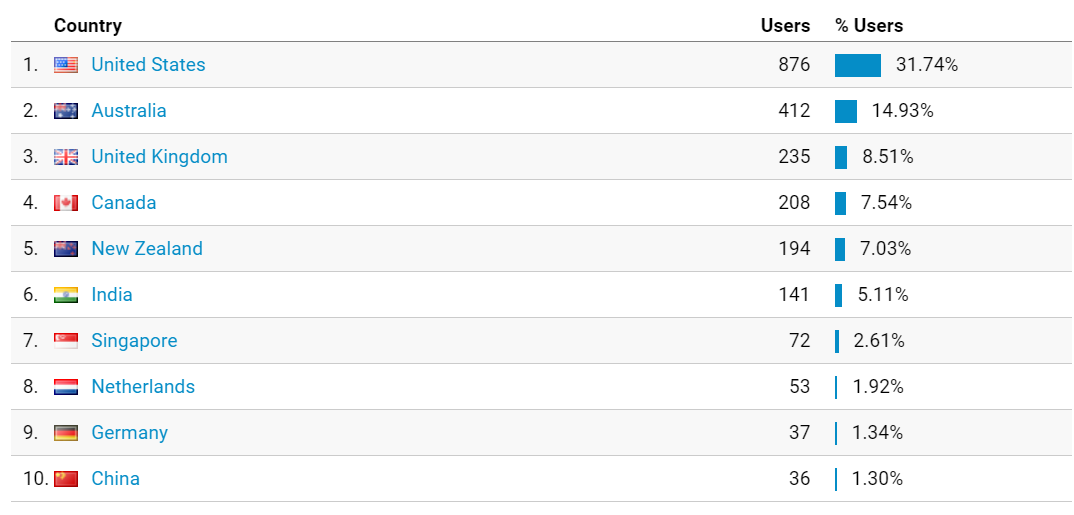 LinkedIn Traffic Trend – Calendar Year by Month
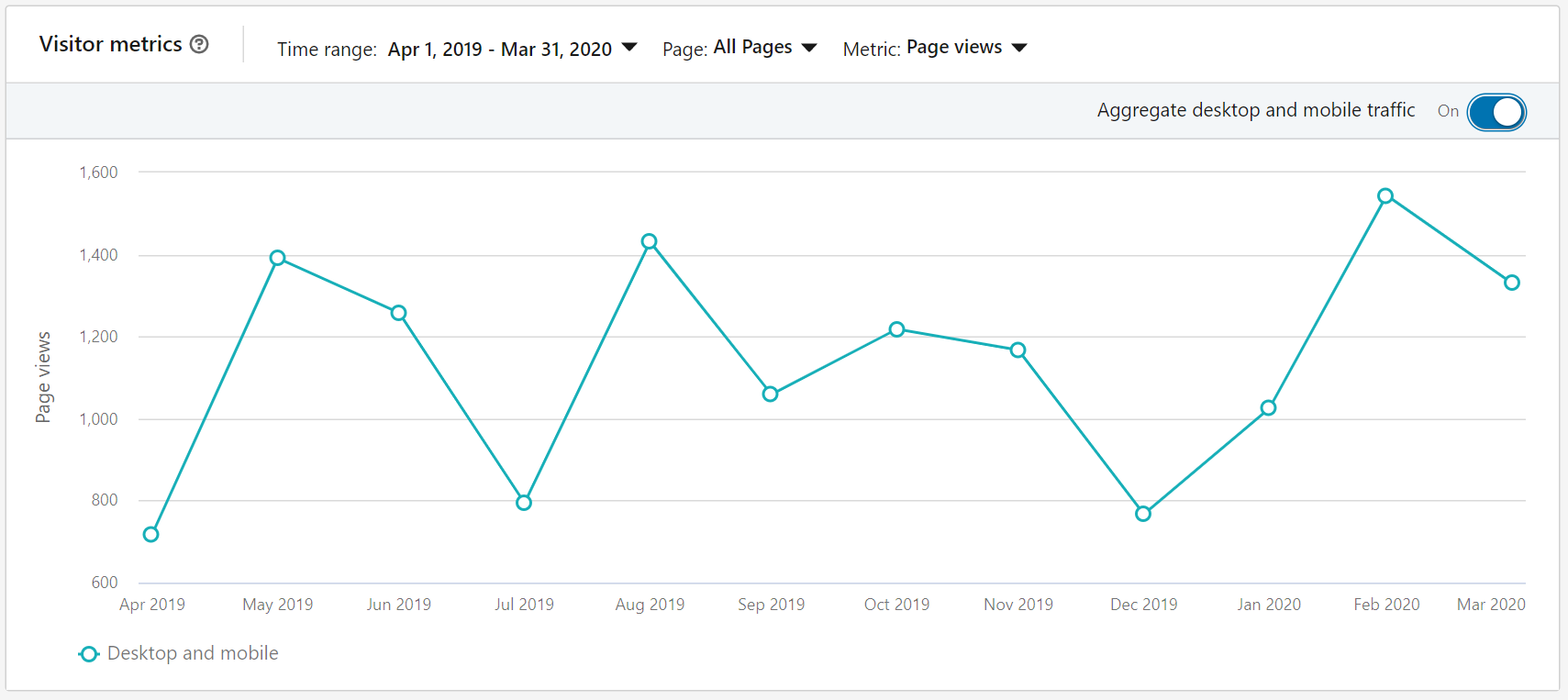 LinkedIn Traffic Trend – Last Month by Day
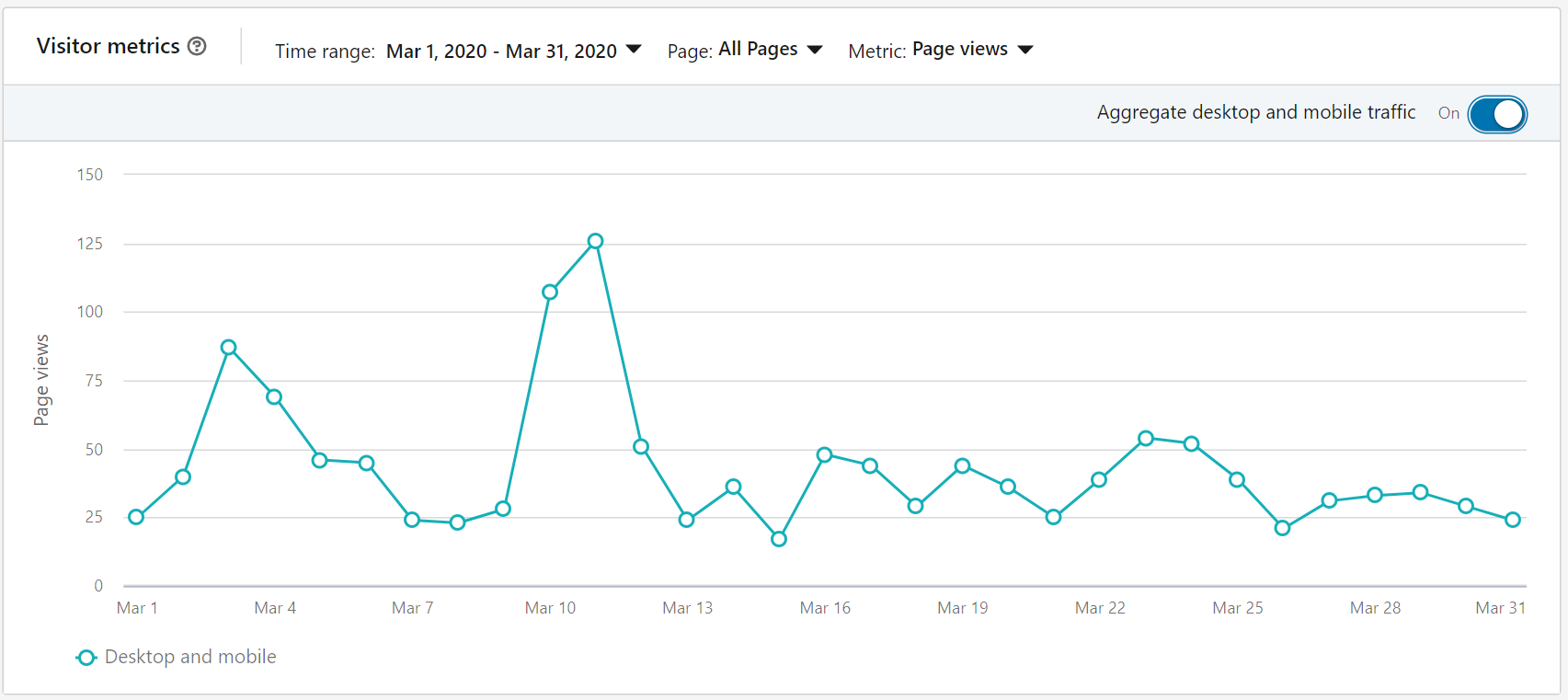 XXX seeking principal engineer
CEO to deliver DSPS keynoteHiring notice – Principal Engineer
XXX News – photo of Ramboll team
1
3
2
[Speaker Notes: No post, webpost, or external email aligned with Feb 24 spike.]
LinkedIn Demographics Calendar Year to Date
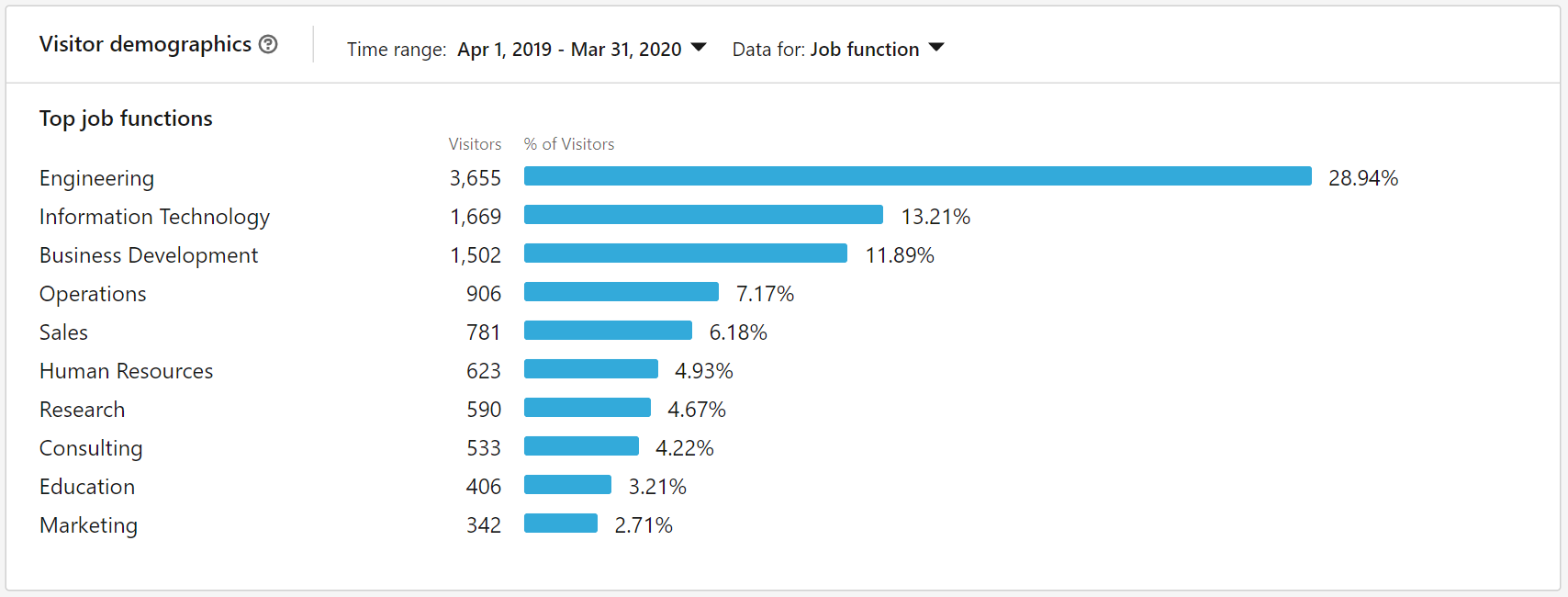 LinkedIn Followers – Total &Last Year by Month
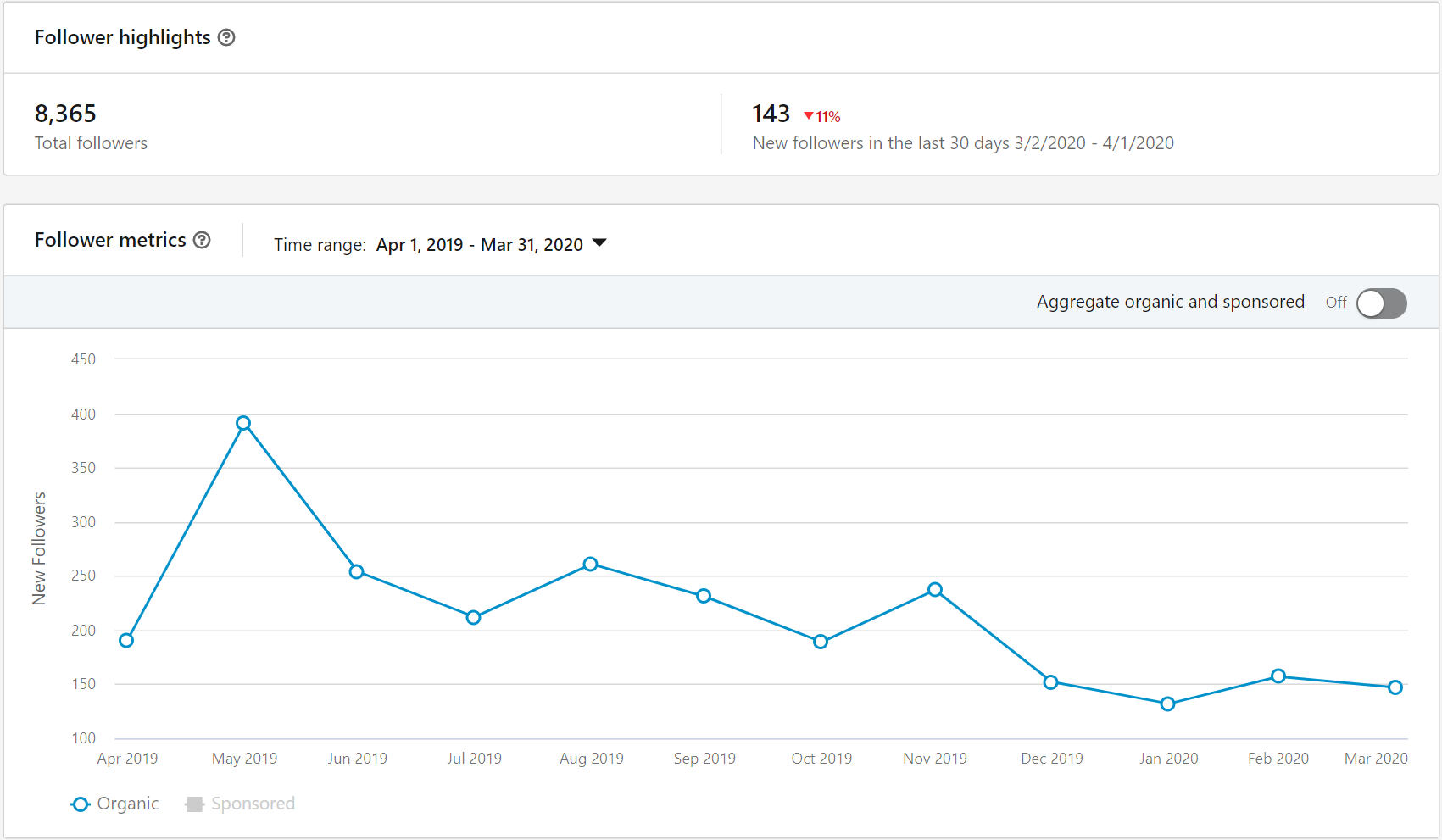 Our goal is XXk followers
Thank you!
Contact namePhoneemail